FOR TMS TRAINING CREDIT
To obtain training credit in TMS, there is no need to review these slides at this time – immediately close this box by using your mouse to select the “X” in the upper right-hand corner; select the “Return to Content Structure” button; and, select the next link (Video) to view the edited recording of the Quality Call along with the Call Bulletin

These slides are included here only in case you want to use them later for training purposes or reference

These are the same slides that are shown in the audio-video recording
1
January 15, 2020
Compensation Service
Quality Call
Welcome to the January 2020 Quality Call
Robert Johnson
Senior Quality Review Specialist
Quality Review Team
Quality Assurance
3
Agenda
Significant Changes to M21-1

Dependency Effective Dates


Q-Tip – AMA Laws/Regs

Verbiage to Use When Correcting AMA Error Citations

Routing of Radiation Claims and Advisory Requests
4
Significant Changes to M21-1
Kim Tibbitts
M21-1 Editor
Procedures Maintenance Staff
Policy and Procedures
5
Changes Necessitated byUpdate to VAF 21-686c
We have begun making changes to M21-1 that eliminate the requirement to undertake development to obtain evidence/information a claimant fails to provide when submitting VA Form 21-686c, if the version of the form the claimant submitted is September 2018 or later

The detailed instructions that now accompany VA Form 21-686c regarding the evidence/information a claimant must provide justified elimination of this requirement

Important:  The provisions of M21-1, Part III, Subpart iii, Chapter 1, Section A, Topic 1, still apply if a claimant is unable to provide documentary evidence of a life event (birth, death, marriage, divorce)
6
Elimination ofRequirement for Quarterly Reports
We have begun making changes to M21-1 that eliminate the requirement to prepare and submit quarterly reports on award adjustments made as a result of computer matching programs

Department of Defense (M21-1, Part X, Chapter 11) 
Bureau of Prisons (M21-1, Part X, Chapter 12), and
Social Security Administration (M21-1, Part X, Chapter 15)

The Office of Performance Analysis and Integrity (PA&I) can now provide Compensation Service management with the same data the quarterly reports contained
7
Increased Frequency for Issuing VAF 21-0538
We have begun making changes to M21-1 to reflect the increased frequency with which the Hines Information Technology Center will soon begin issuing VA Form 21-0538 to Veterans for completion

Frequency will increase from every eight years to every three years

Concerns regarding the number of large overpayments resulting from Veterans’ failure to notify VA of changes in the status of their dependents prompted the change

Information of record regarding the status of a Veteran’s dependents will now be valid for only three years instead of eight, as reflected in a recent change to M21-1 III.iii.5.L.1.b
8
Dependency Effective Dates
Erin Hawkins
Consultant
Advisory and Special Review Team
Quality Assurance
9
Dependency Effective Dates
10
Dependency Sharp v. Shinseki
Effect of Sharp v. Shinseki on the assignment of effective dates is often overlooked – Effective dates for dependents are impacted if the Veteran was at least 30%, and a new decision:



Grants an increase for a condition or establishes service connection for a new disability (even          an issue rated 0%) - regardless of whether or not the combined evaluation changes

Grants individual unemployability (IU)

Grants entitlement to special monthly compensation (SMC)

Establishes an earlier effective date for a combined disability evaluation of 30 percent or greater

M21-1 III.iii.5.L.2.b and M21-1 III.iii.5.L.1.c
11
Dependency Effective Date Timeline
Additional time as a result     
       Decision Notice
One year preceding receipt of claim
Decision Notice                         
    dated 9-5-19:
Rating granted SMC   
  effective 3-20-17
Eligibility 
 (30% or higher) 
effective 6-24-14
Birth of 
Biological Child
     7-5-18
10-16-18
3-20-17
VAF 21-686c 
  received 10-16-19
12
Dependency School Children
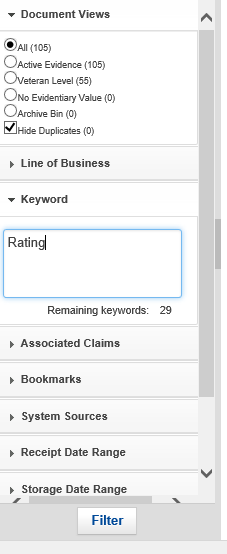 The “Keyword” search in VBMS can be a powerful tool for finding potential Rating Decisions and Notifications that may impact a dependency claim – While viewing the documents: 


Use the chevron by “Keyword” to open the search box

Enter keyword(s) separated by spaces

Click “Filter”
13
Dependency School Children
Note that the search results can be further filtered by using a date range
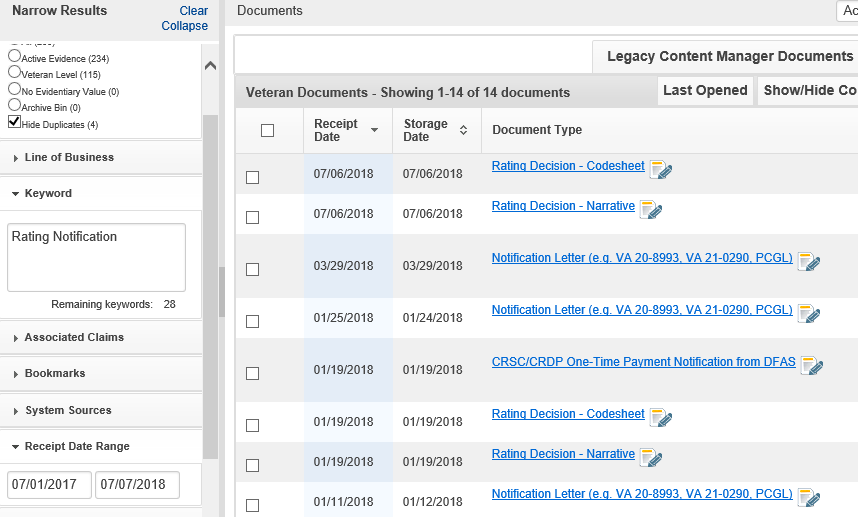 14
Dependency School Children
If the evidence shows that we can convert a minor child to a school child on the 18th birthday, then:  

The 18th birthday is the effective date for adding the child, also called the “event” date in VBMS-A

The payment effective date is the first day of the following month  

M21-1 III.iii.6.B.1.a

38 CFR 3.31
15
Dependency VBMS-A Steps
To convert a minor child to a school child on the 18th birthday, promulgating VSRs should note the following in VBMS-A:
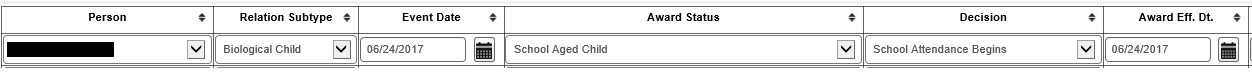 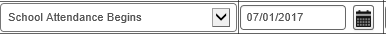 The “Event Date” is the child’s 18th birthday

The “Award Eff Date” is automatically filled with the 18th birthday,                 it must be manually updated to be first day of the following month
16
Dependency School Children
Promulgators can spot an incorrect school child effective date by reviewing the chart that lists dependents on Draft Award in VBMS-A:
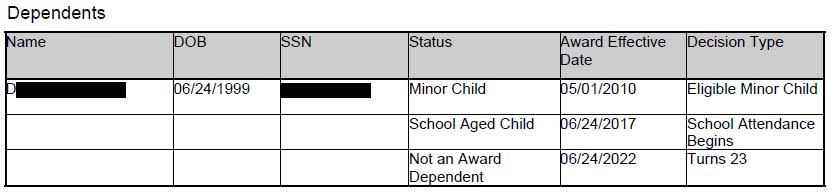 The effective date that “School Attendance Begins” incorrectly shows the 18th birthday
The correct effective date should be 07/01/2017 (first day of the following month)
17
Dependency VBMS-A Steps
Additionally, the pay chart will incorrectly reflect the following on the Draft Award in VBMS-A:
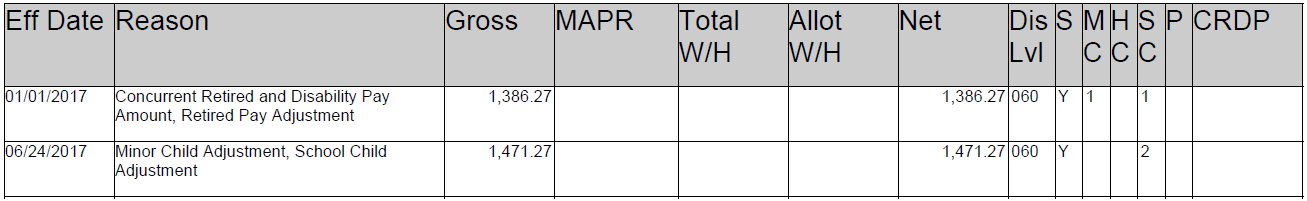 On the date of the 18th birthday:
The minor child column decreases by 1
The school child column increases by 1
The gross compensation rate will increase
18
Dependency Reminders
Do not add a stepchild prior to the date of marriage between the biological parent and the Veteran 
M21-1III.iii.5.G.6.a



Ensure the effective date for removing a step child is the day after the child left the Veteran’s household  
M21-1 III.iii.5.G.6.i



Review the eFolder to determine if evidence is already of record
M21-1 III.iii.5.A.1.f.
19
Q-Tip – AMA Laws/Regs
David Hannigan
Quality Assurance Officer
Quality Assurance
20
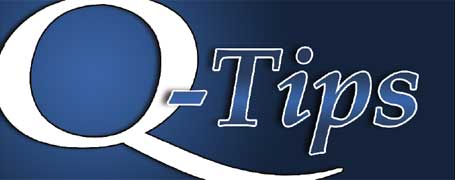 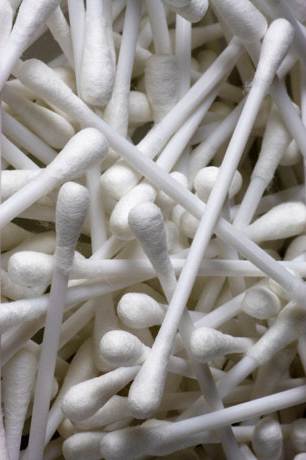 Fun way to share ideas in a simple tip format

Your Q-Tips are welcome and requested

We will help each other by sharing knowledge

Send your ideas to David Hannigan

 david.hannigan@va.gov
21
AMA – Why Laws/Regs Are Now Included
The Veterans Appeals Improvement and Modernization Act of 2017 (AMA) replaces the Statement of the Case (SOC) and Supplemental Statement of the Case (SSOC)

AMA replaces the SOC/SSOC process by moving it to the rating-level

Pertinent laws/regs in the rating decision are intended to assist the claimant and POA or lawyer with understanding the basis for the decision to assist with the appeal process

This is what the SOC/SSOC used to do!

Reminder:  RAMP instruction is not pertinent to non-RAMP AMA ratings
22
Verbiage to Use When Correcting AMA Citations
Robert Johnson
Senior Quality Review Specialist
Quality Review Team
Quality Assurance
23
Correcting AMA Error Citations
The following verbiage will be used within the new rating decision and related notification letter:

Providing missed laws and regulations:  The purpose of this rating decision is to provide you with additional laws and regulations that are applicable to our decision on your claim but were not included in our previous decision of ____ (date).

Providing favorable findings:  The purpose of this rating decision is to explain the favorable findings associated with your claim for ____ (issue) but were not included in our previous decision of ___ (date).
24
Routing of Radiation Claims & Advisory Requests
Philip Bramlage
Consultant
Advisory and Special Review Team
Quality Assurance
25
Routing of Radiation Claims to the Jackson RO
In accordance with M21-1 IV.ii.1.C.2.a, Centralized Processing of Claims Based on Radiation Exposure, all radiation claims (excluding legacy appeals) must be transferred to the Jackson VA Regional Office (RO) after the radiogenic disease is confirmed

ROs should not be ordering examinations to determine if a claim is due to radiation prior to sending to Jackson, as the examiner does not have at their disposal the actuals levels of exposure

If an examination is ordered prior to obtaining levels of exposure, this can create an issue because we may receive conflicting opinions once dosage evidence is considered
26
Routing of Advisory Opinion Requests
We are seeing a trend with BVA directing extra-schedular consideration be given to claims
Although BVA directs such development be conducted, claims processors must still follow the direction given to prepare a memo with a recommendation
M21-1 III.iv.6.B.4.d-e

We have received several claims with Special Issue “Compensation Service Review – Over $25K”
As a reminder, this Special Issue is for reviews of claims involving an overpayment of $25,000 or more due to administrative error, not an award due to the Veteran
27
Questions – Suggestions – Next Quality Call
Presented by:
Robert Johnson
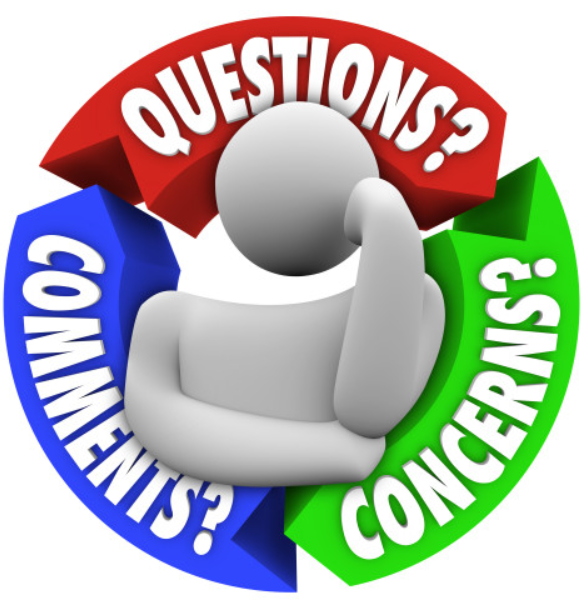 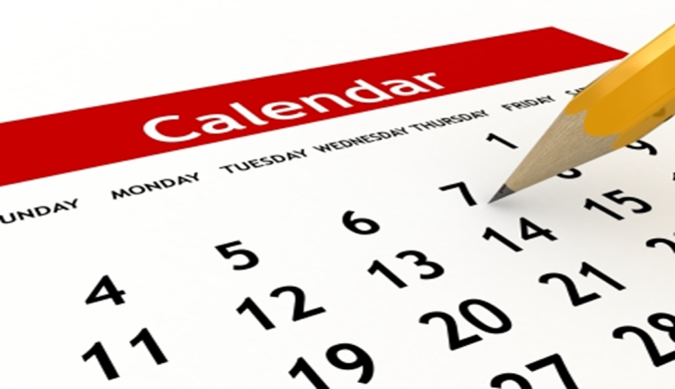 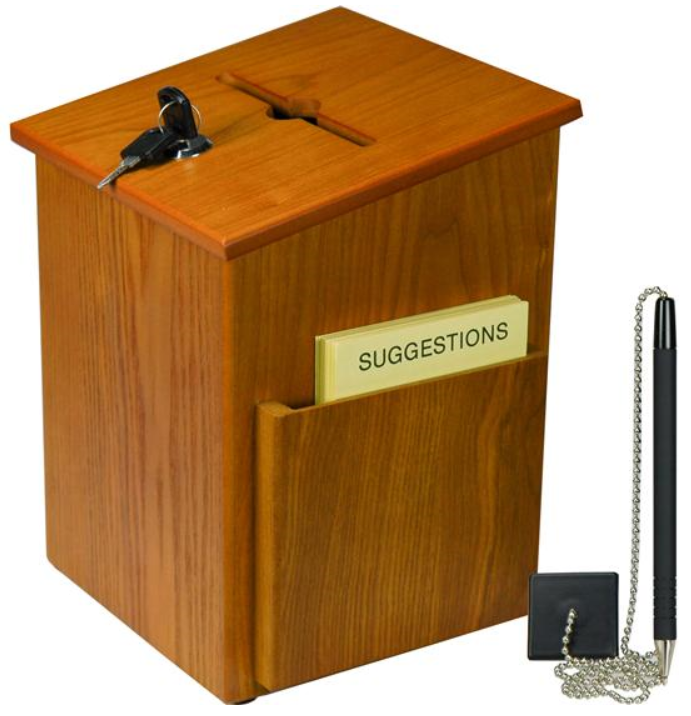 28
Would You Like to Present a Topic?
We are offering opportunities for RO SMEs to present topics during Compensation Service Quality Call recording sessions

Peer-to-Peer communication is optimum

Are YOU interested in presenting a topic?

Talk to your Coach or other RO management team member

If okay, have management send your name and topic to:

VAVBAWAS/CO/InternalQRS <InternalQRS.VBAVACO@va.gov>
29
Questions Relating to Today’s QC Topics
Questions on topics presented must be emailed to the Quality Call Leads at the mailbox InternalQRS.VBAVACO@va.gov

Emails must include Cc to your Coach or other RO management

Emails must contain the name of the topic(s) with your question(s)

Questions must be submitted to the mailbox by COB Friday, January 31st
Questions submitted after Jan 31st will not be accepted for inclusion in the Call Bulletin

Email questions are limited to those pertaining to only the topics presented, and responses will not be provided to any questions that are not related to the topics presented during this Quality Call

Official guidance to the questions will be posted later in the Call Bulletin
30
Do You Have Suggestions for Topics?
Please feel free to email your topic suggestions to the Quality Call Leads at the mailbox InternalQRS.VBAVACO@va.gov
In your email, be sure to include:
Cc to your Coach or other RO management
Name of the topic
Intended audience (VSR – SVSR – RVSR – DRO – AQRS – RQRS)
Applicable M21-1 and/or 38 CFR citations

Quality Call Bulletins can be found in the STAR Home Page on the Compensation Service Intranet site, TMS, and VBA Learning Catalog

Audio recordings of the Quality Calls with separate copies of the PowerPoint slides can be found in both TMS and VBA Learning Catalog
31
Next Quality Call
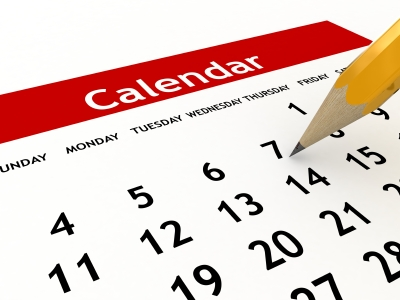 Quality Call recording is usually posted each month in TMS

Next Quality Call will be recorded in February
32